Fraction Jeopardy
How To Play
Put your students into teams or groups
Decide the order of the teams
Keep score for each team throughout the game
Team 1 will pick a category and a point amount
Click on that point amount and it will take you to a question
Give that team a certain amount of time to solve the problem
When the time is up, click on the arrow at the bottom of the page, it will take you to the answer
If that group gets the question right then they get that amount of points added to their score
If they miss that question, that is how many points they lose
The team with the highest amount of points wins
5  2/5  +   1/5
5  3/5
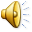 5  4/8  +  3  1/4
8  6/8  or  8  3/4
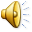 10  4/6  +  2  1/3
12  6/6  or  13
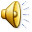 Write the following fractions from the model and then add them.
2/3  +  4/5  =  22/15
Or  1  7/15
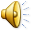 Write the following fractions from the model and then add them.
3/12  +  5/6  =  13/12
Or  1  1/12
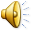 Write the following fractions from the model and then add them.
4/5  +  3/4  = 31/20
Or 1  11/20
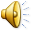 8/10  -  4/10
4/10  or  2/5
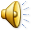 6  3/4  -  3  1/2
3  1/4
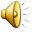 7  2/3  -  4  5/6
2  5/6
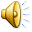 12  2/4  -  9  5/6
2  8/12  or  2  2/3
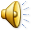 Write the following fractions from the models and then subtract them.
5/6  -  7/10  =  4/30
Or  2/15
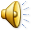 Write the following fractions from the model and then subtract them.
3/4  -  2/3  =  1/12
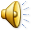 Blayre was making necklaces for her two little sisters. One of her sisters needed a necklace that was 4  3/4 inches long and the other one was 2  1/3 inches long. How much longer was the first sister’s necklace?
2  5/12 inches longer
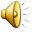 Daniel likes to run on the path by his house. He ran 2  2/4 miles on Monday and Wednesday, and then 3  1/2 miles on Friday and Saturday. How many miles did he run on all four days?
2/4  +  3  1/2 =  5  4/4
Or 6 miles
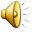 The Bears have 14 players in their chess club. Girls make up 1/7 of the club. How many girls and boys are in the club?
x  1/7  =  2
2 Girls and 12 Boys
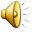 Tommy was making dinner for his family. He needed 3  1/2 cups of sauce, 2/3  cups of water, and 1  3/4 cups of milk. How much sauce, water, and milk does he need?
3  1/2  +  2/3  +  1  3/4 =
4  23/12  or  5  11/12
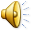 Kelsey had 5 of her friends come over for a sleep over. Her mom baked a cake for each of the girls to eat. The girls wanted to eat ½ of their cake on the first day and eat the other ½ of their cake the next day. How many total pieces of cake did the girls have all together?
6  ÷  1/2  =  12
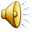 Luke is practicing for a marathon. On Monday he ran 1/3 of a mile. On Tuesday he ran 2 times that amount, and he ran the same distance on Thursday as he did on Monday and Tuesday combined. How many miles did he run all together?
1/3  x   2 =  2/3   
+  1/3  +  2/3  =  
2 miles
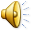 Say the alphabet backwards in under 30 seconds.
Z Y X W V U T S R Q P O N M L K J I H G F E D C B A
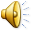 Have one person in your group pat their head and rub their belly at the same time.
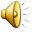 Say the first and last name of all your group members in alphabetical order.
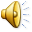 Name 5 different types of music.
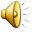 Name 7 different types of fruits.
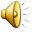 Solve the riddle:
Two fathers and two sons go fishing. They each catch a fish but there are only three fish in the bucket. If no fish were thrown back, how can this be?
There was a grandfather, a father, and a son.
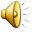 3  x  3/4
9/4  or  2  1/4
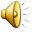 2  x  1/2
2/2  or  1
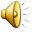 4/6  x  7/8
28/48  or  7/12
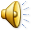 3  2/3  x  5  1/7
15  2/21
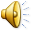 Write the following fractions from the models and then multiply them.
5/6  x  3/4 =  15/24
Or 5/8
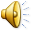 Write the following fractions from the models and then multiply them.
7/10  x  2/3  =  14/30
Or  7/15
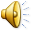 5  ÷  1/3
15
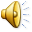 21  ÷  2/4
42
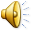 1/3  ÷  2/5
5/6
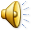 6/12  ÷  3/4
24/36  =  2/3
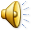 Write the following fractions from the models and then solve them.
÷
3/8  ÷  2/7  =  21/16
Or  1  5/16
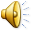 Write the following fractions from the models and then solve them.
÷
5/6  ÷  3/6 = 30/18or 1  2/3
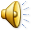 Final Jeopardy
Bob is going to make cookies for his class party. He needs 3/4 cups of sugar, 3 eggs, three times the amount of sugar for flour, half the amount of eggs for chocolate chips, and 1/4 cup of baking powder. What is the total of his ingredients?
1/4  +  2  1/4  +  3/4  + 3  +  1  2/4  = 7   3/4
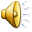